Hodnocení výkonu – moderní technologie
kvantifikace výkonu
 kvalitativní aspekty
 fyziologické aspekty
 technologie usnadňující rozhodování 
a hodnocení
kvantifikace výkonu
kvantifikace výkonu
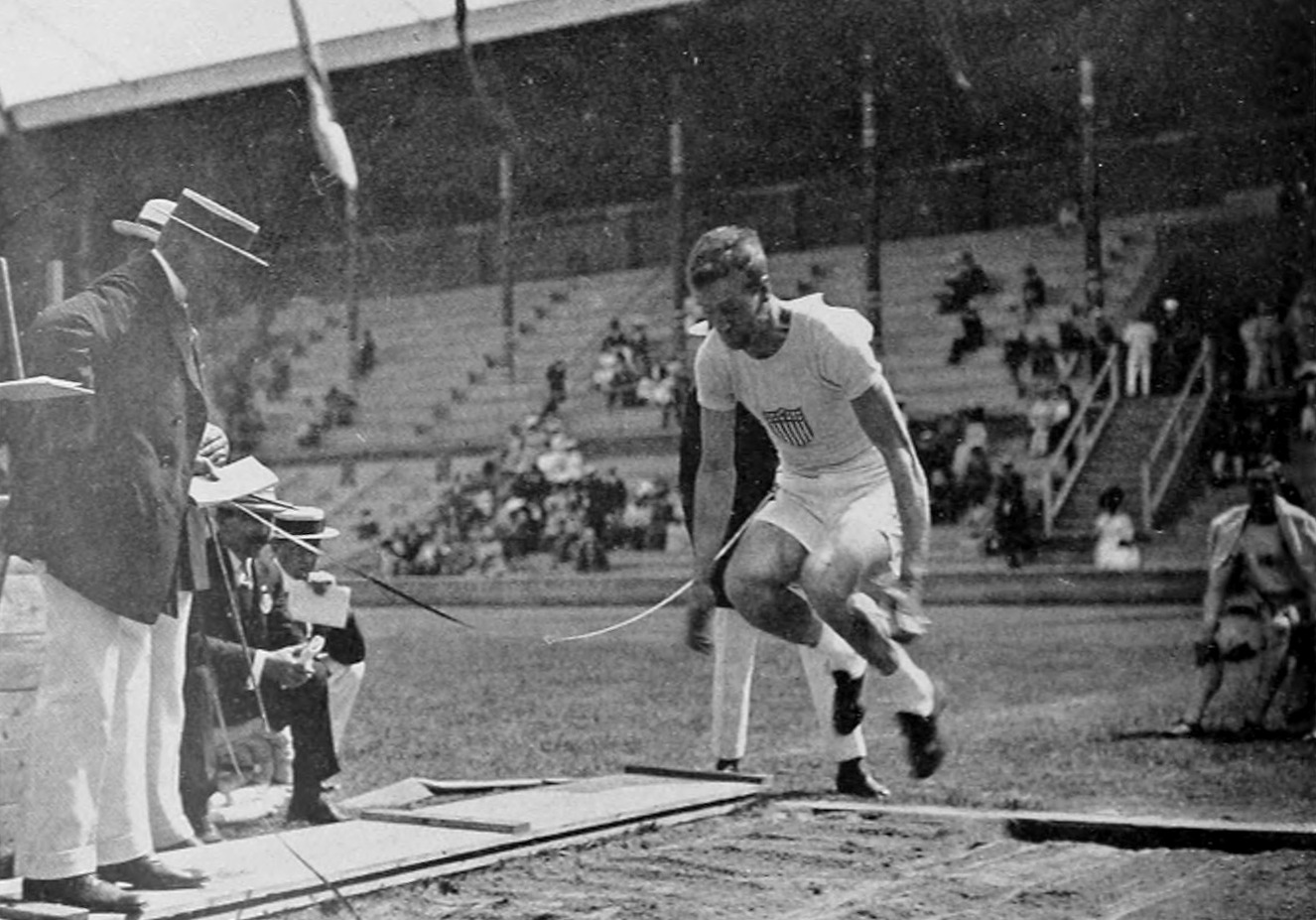 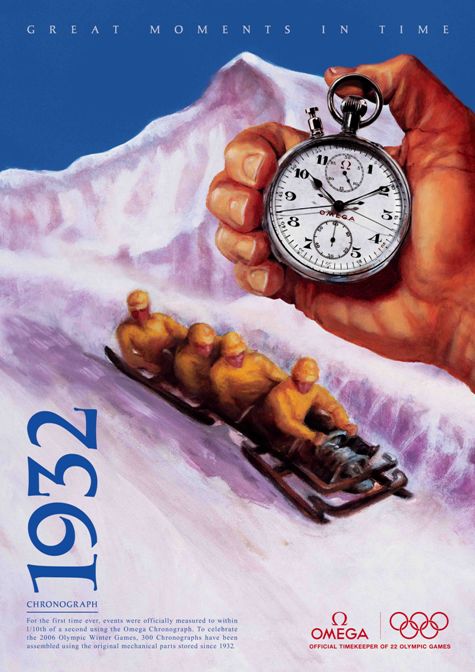 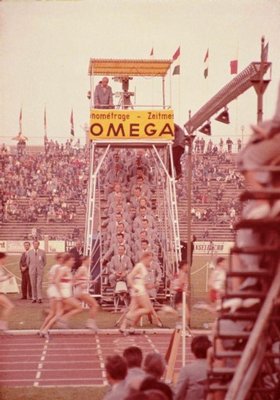 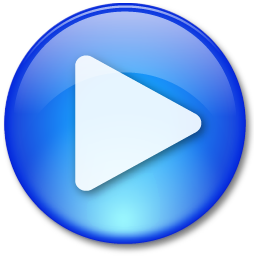 kvantifikace výkonu 		VZDÁLENOST
LASER, UTRAZVUK
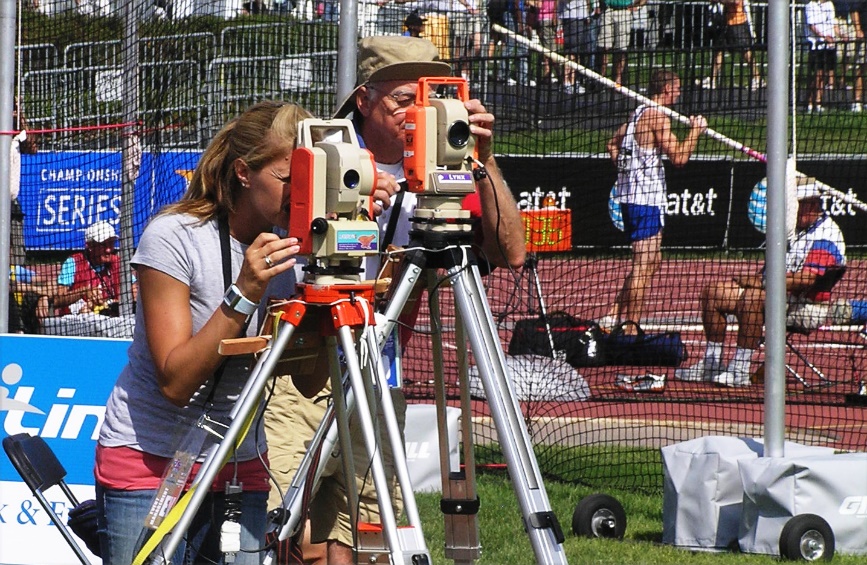 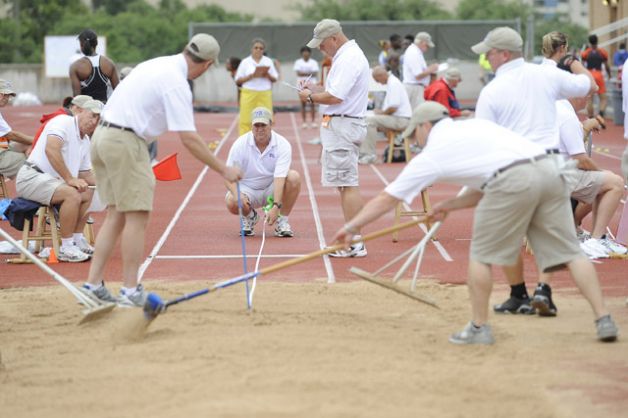 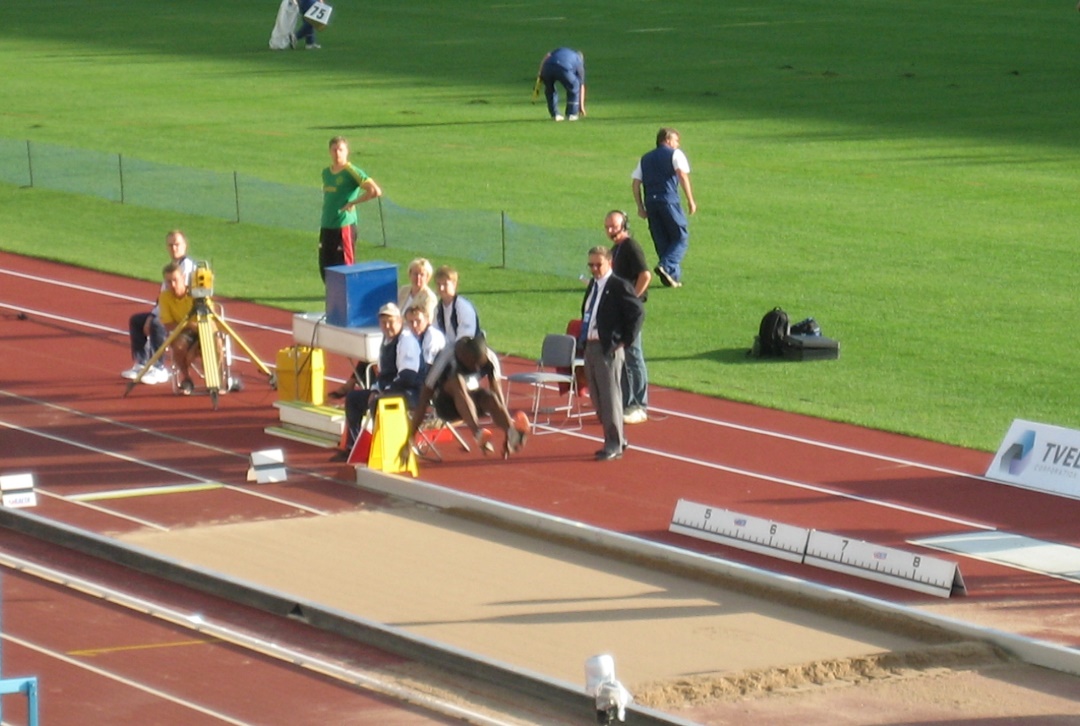 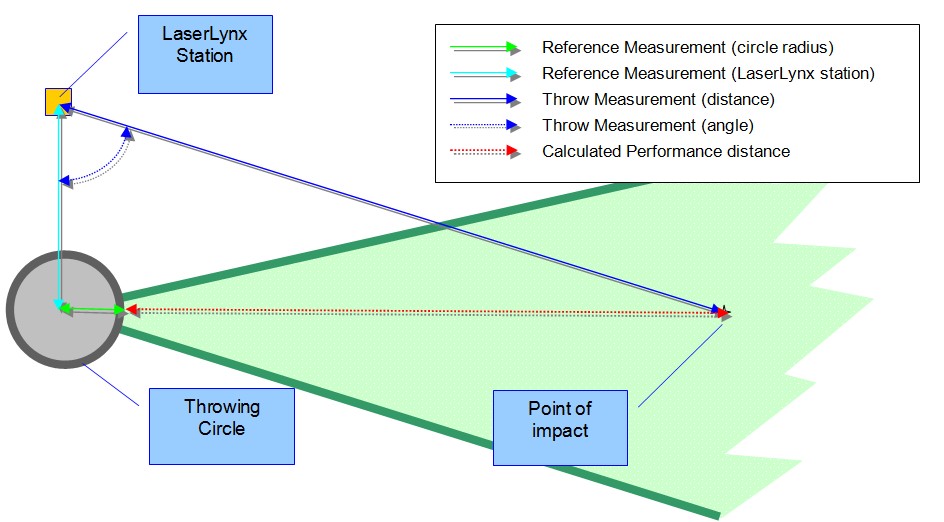 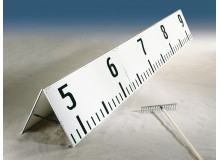 kvantifikace výkonu 		ČAS
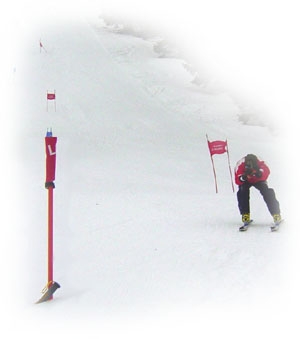 OPTOČIDLA
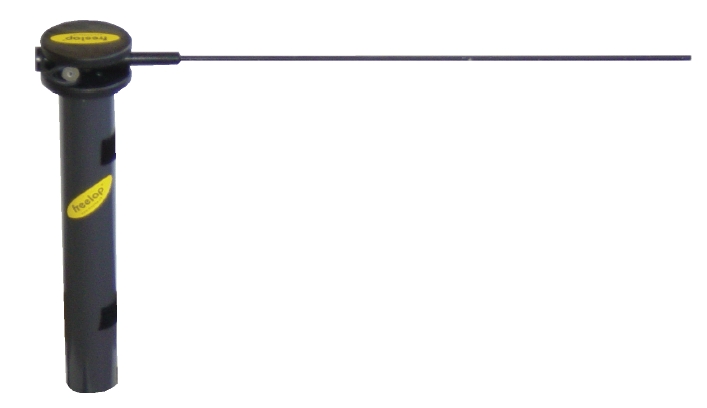 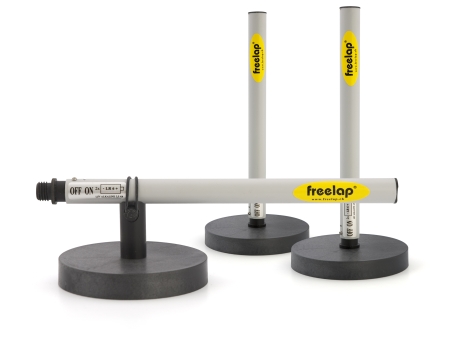 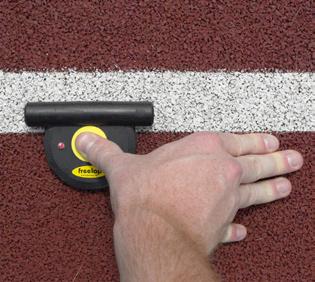 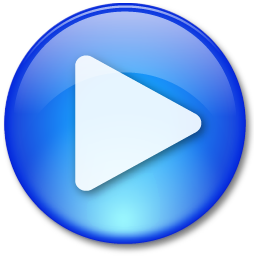 kvantifikace výkonu 		ČAS
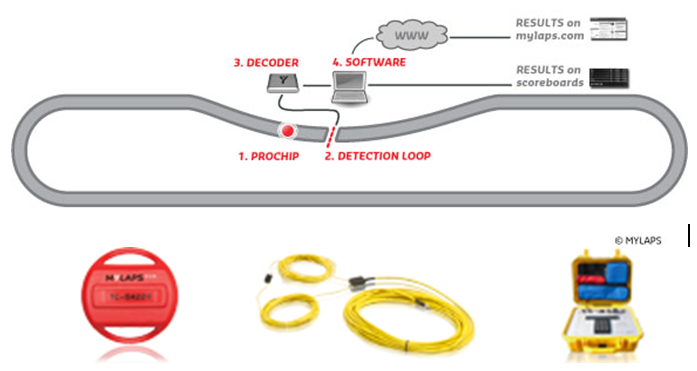 CHIPY  (aktivní, pasivní)
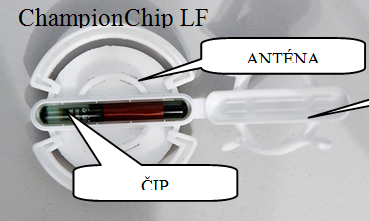 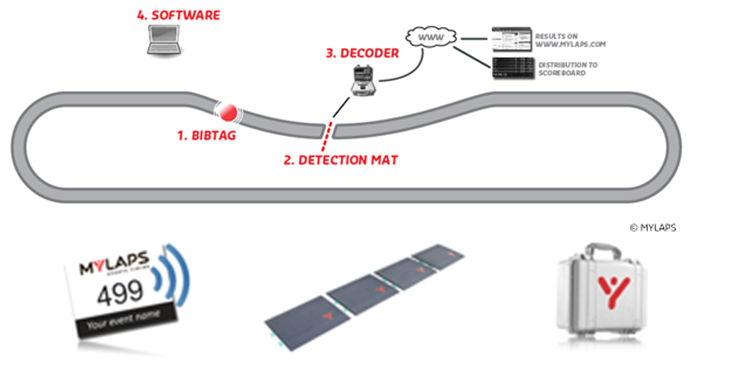 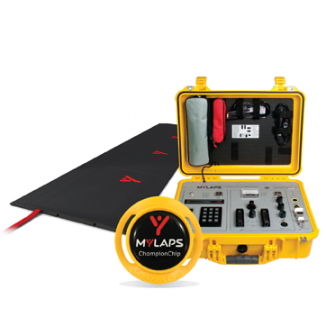 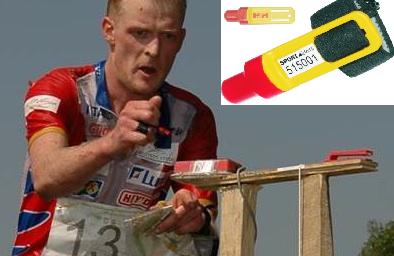 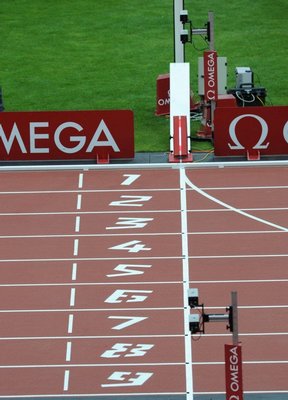 kvantifikace výkonu 		ČAS
CÍLOVÁ KAMERA
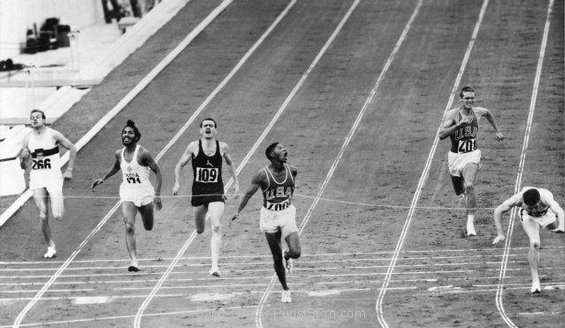 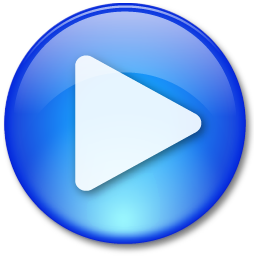 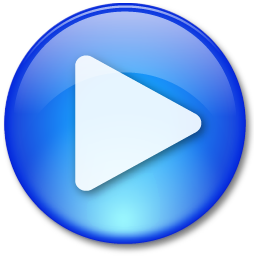 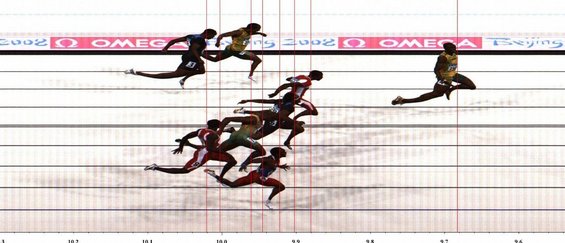 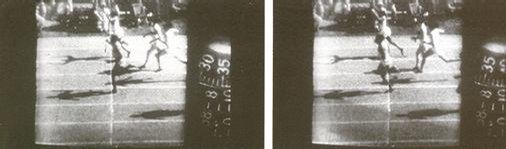 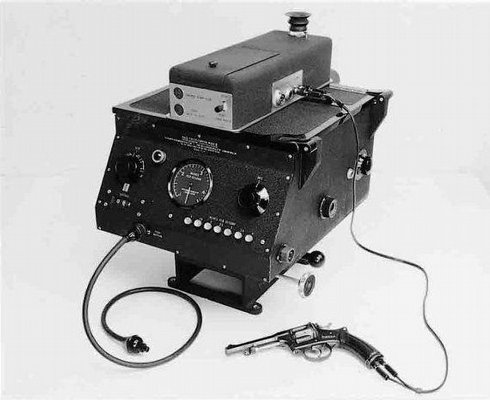 Kirbyho kamera
kvantifikace výkonu 		ČAS
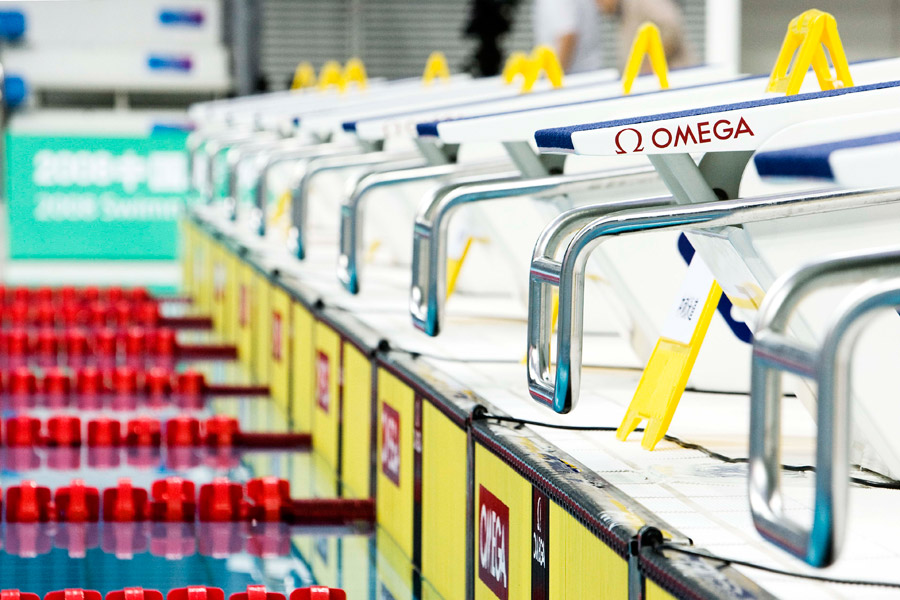 DOTYKOVÁ ZÓNA
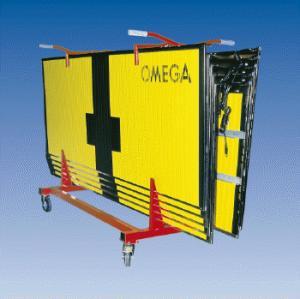 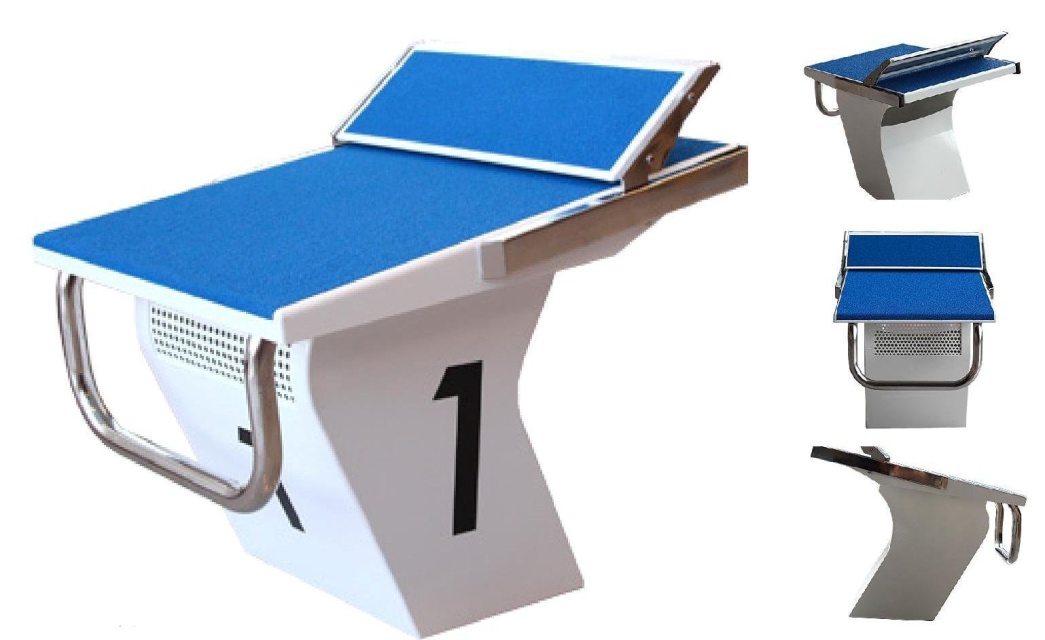 kvantifikace výkonu 		RYCHLOST
RADAR, AKCELEROMETR, GPS
INTERPOLACE Z ČASU A DRÁHY, KAMEROVÝ SYSTÉM
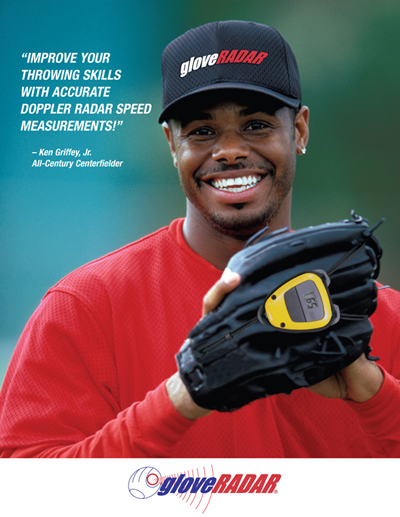 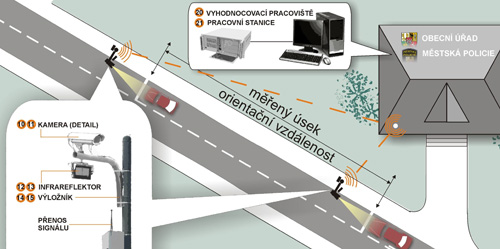 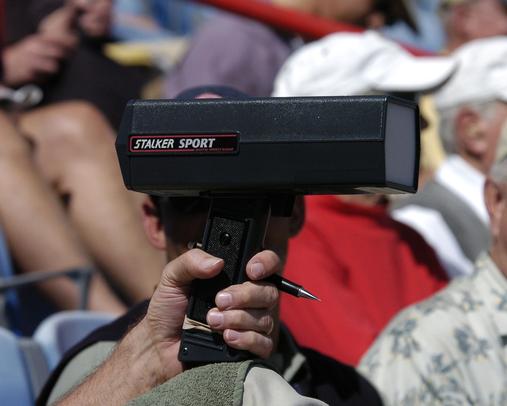 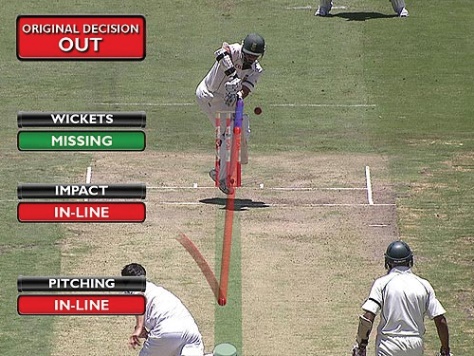 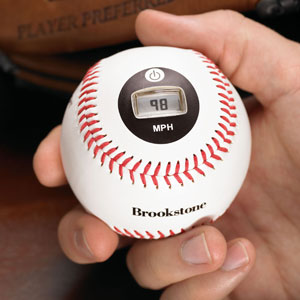 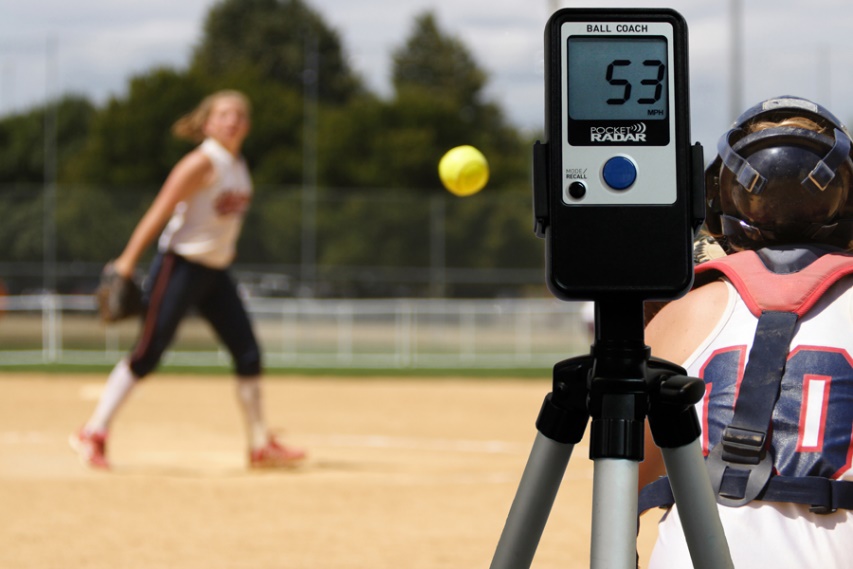 Kvalitativní hodnocení
Kvalitativní hodnocení
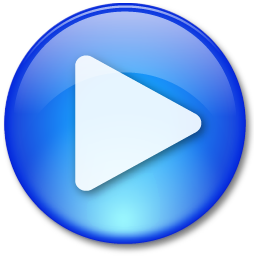 Stále zůstává zejména jako subjektivní hodnocení rozhodčího
 	- snaha o sjednocení hodnocení a využití pomocných technologií
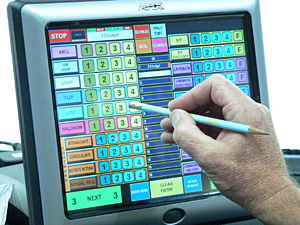 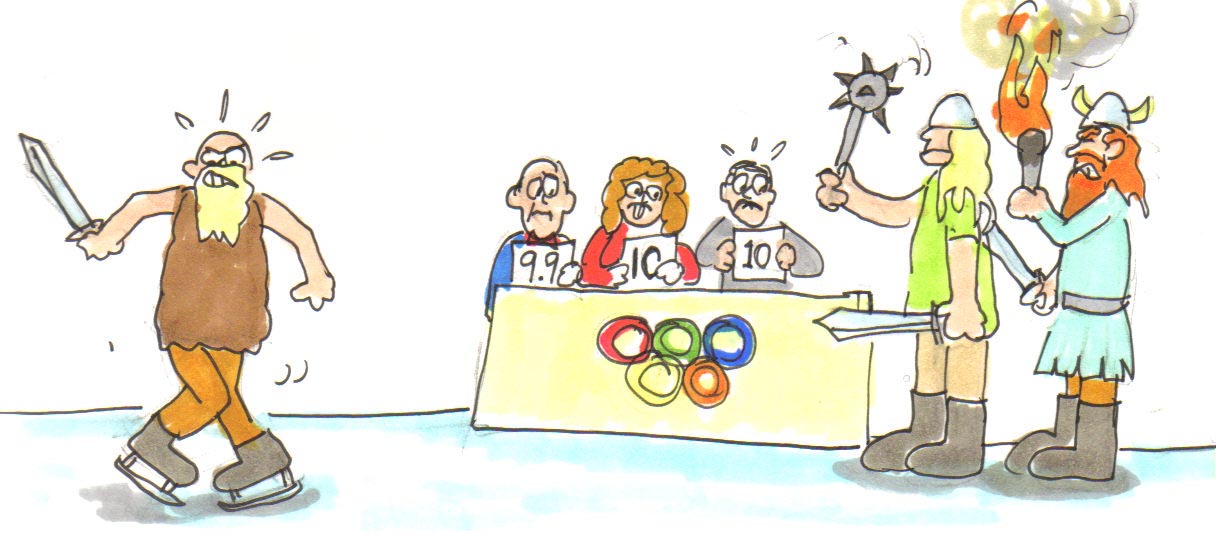 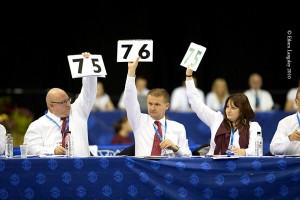 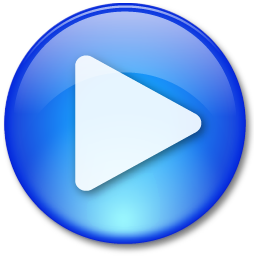 Fyziologické aspekty
Fyziologické aspekty
Přenos informací o TF
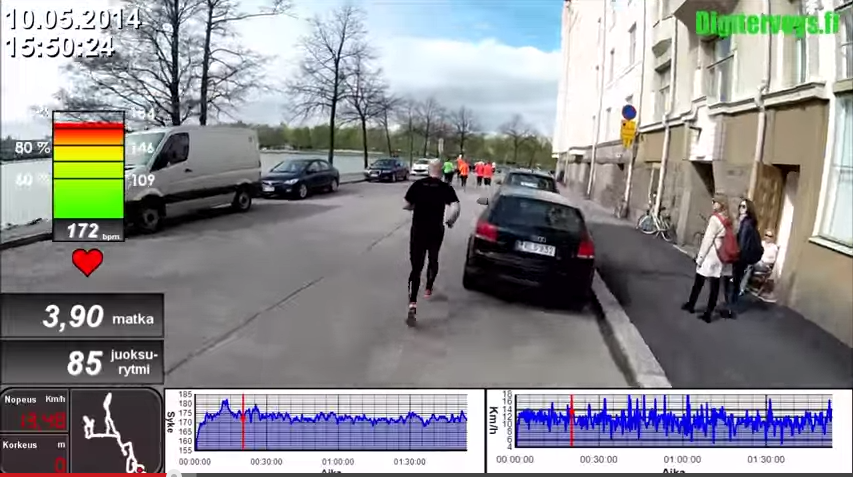 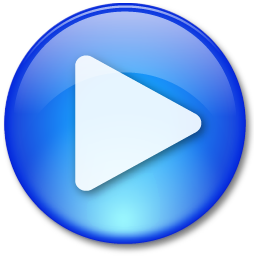 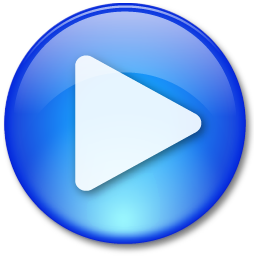 Fyziologické aspekty
Přenos informací o výkonu
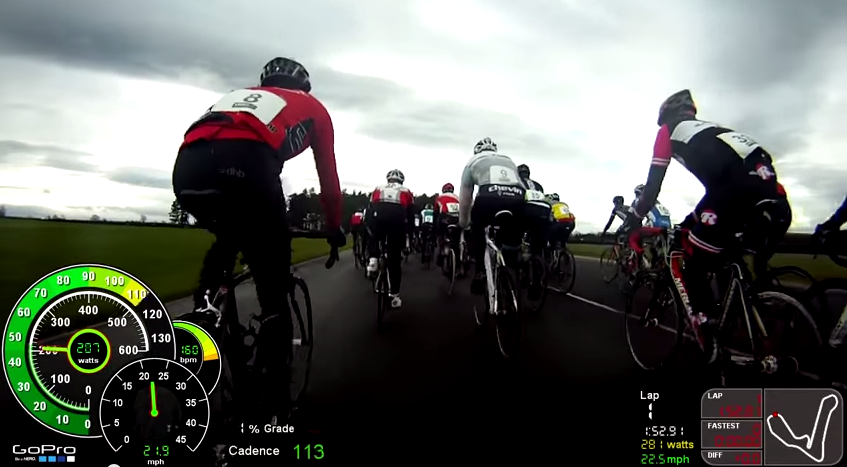 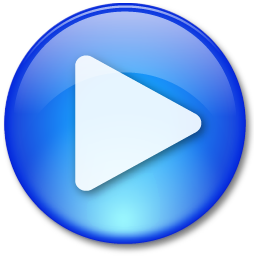 Fyziologické aspekty
Přenos informací o výkonu
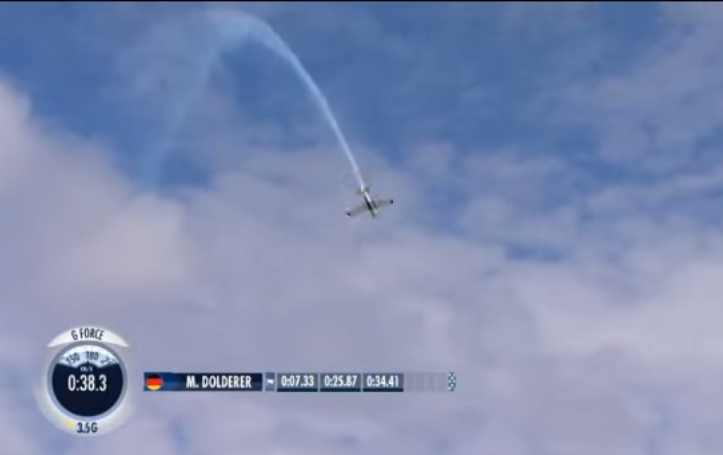 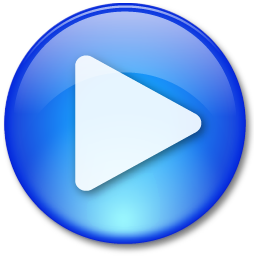 1 min
Technologie usnadňující rozhodování a hodnocení
Technologie usnadňující rozhodování
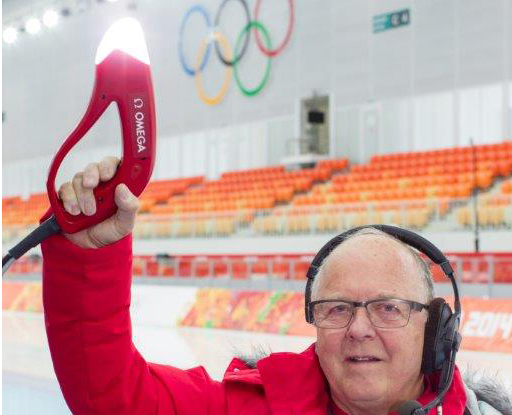 Zátěžové starovní bloky
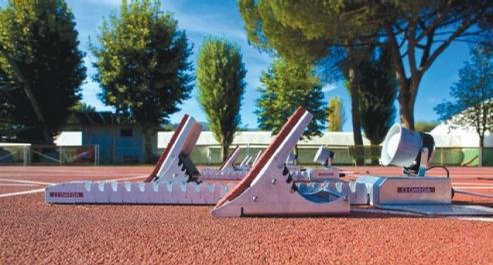 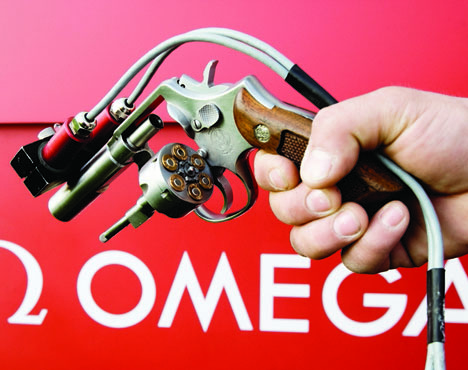 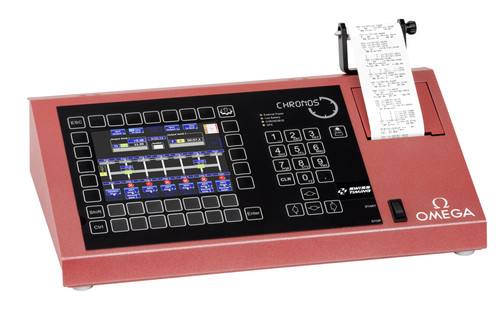 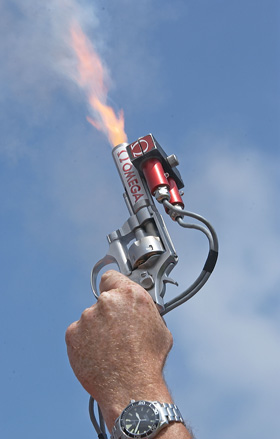 2001 kriket
 US open

10 kamer
Odchylka 3,6 mm
5sec rozhodnutí
Technologie usnadňující rozhodování
Jestřábí oko (Hawk-eye)
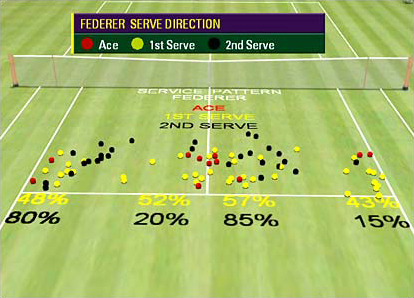 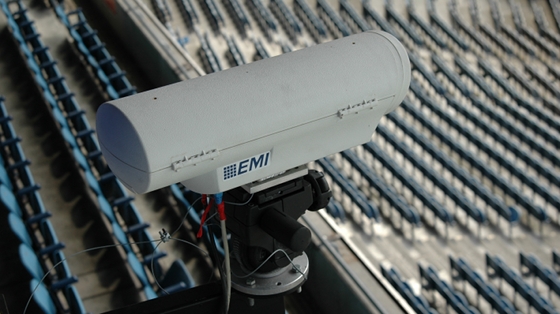 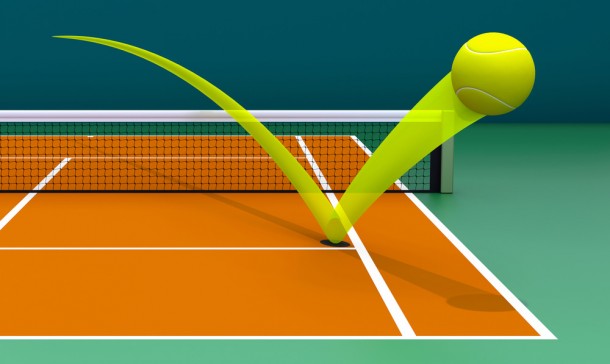 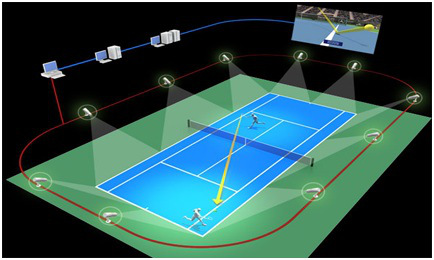 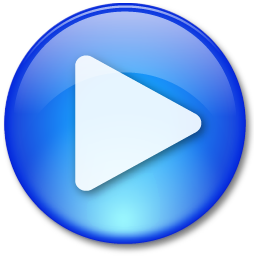 WM 2014

6 – 7 kamer
3 sec rozhodnutí
Technologie usnadňující rozhodování
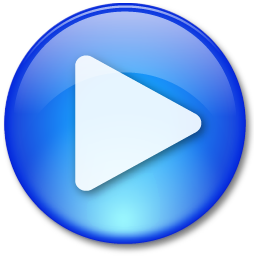 Gólová technologie – Goalref, Goalcontrol
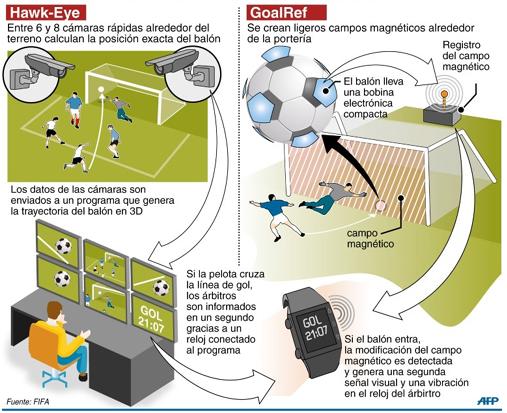 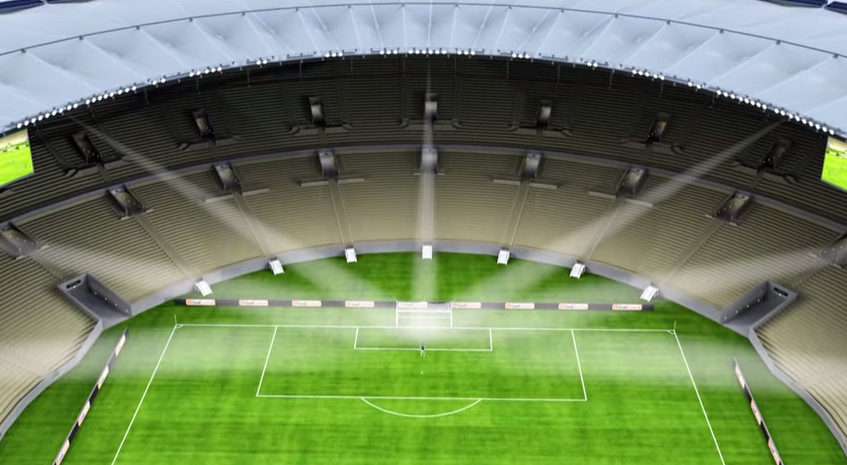 Technologie usnadňující rozhodování
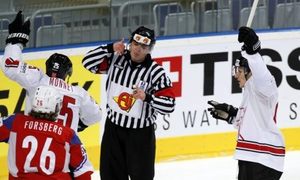 Videorozhodčí hokej, fotbal
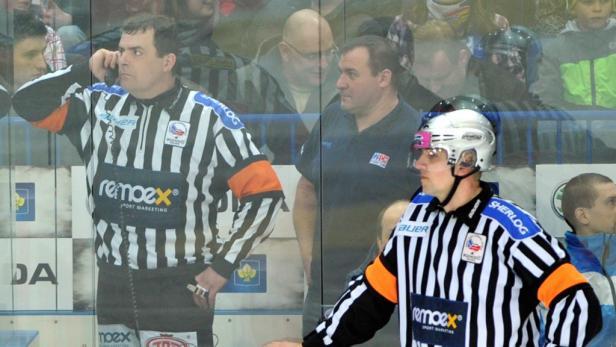 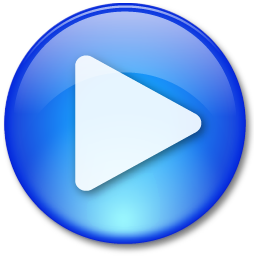 0:50
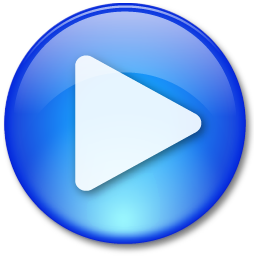 Technologie usnadňující rozhodování
Využití videozáznamu – krasobruslení, snb, moguls
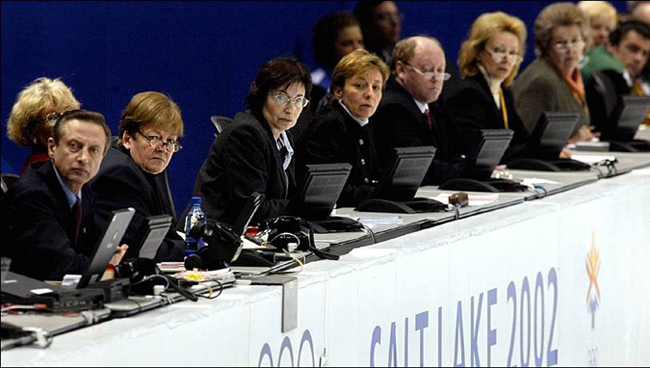 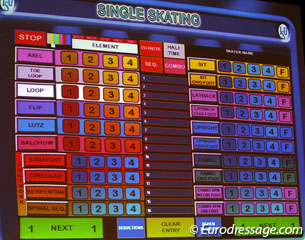 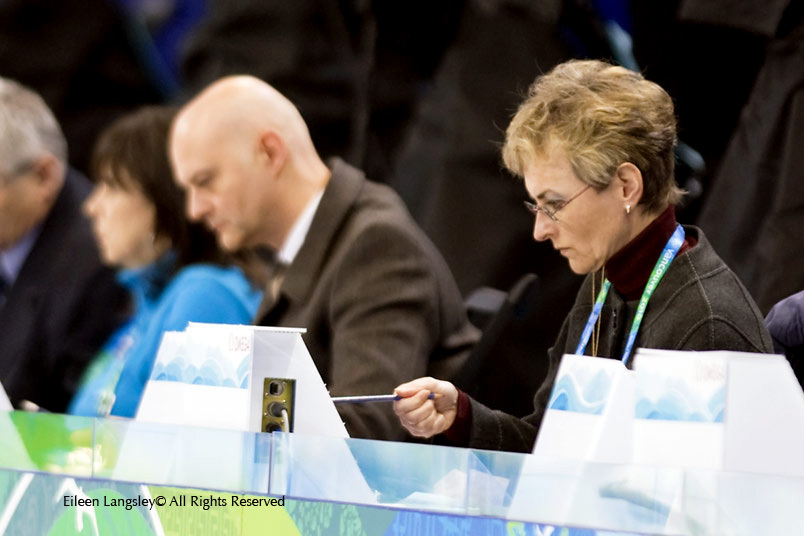 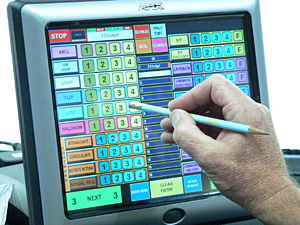 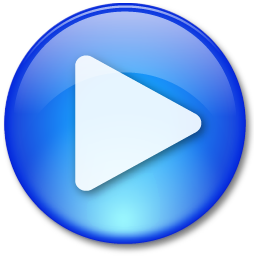 Technologie usnadňující hodnocení
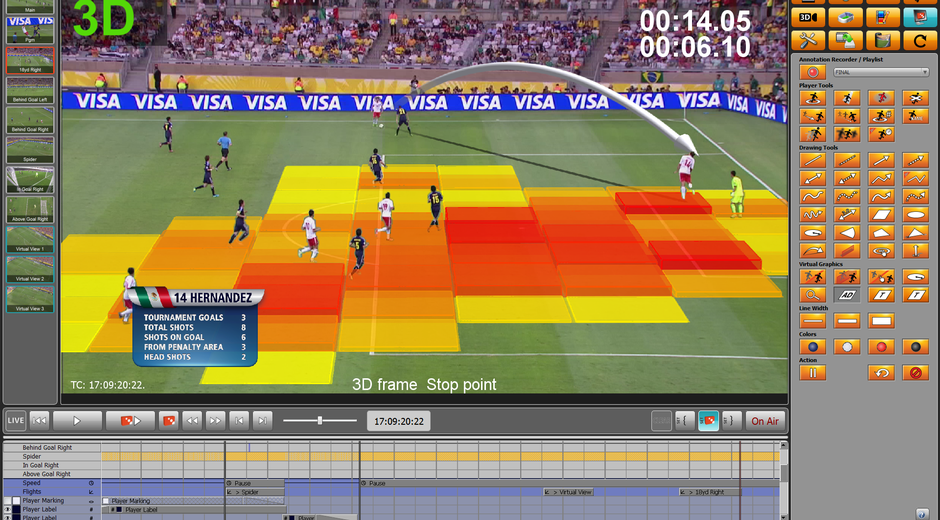 Pohyb hráčů, vzdálenosti
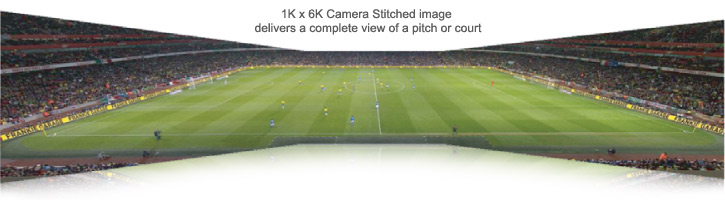 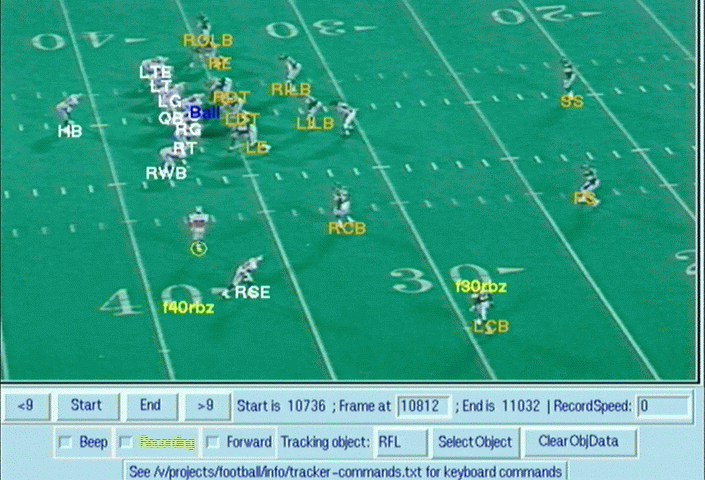 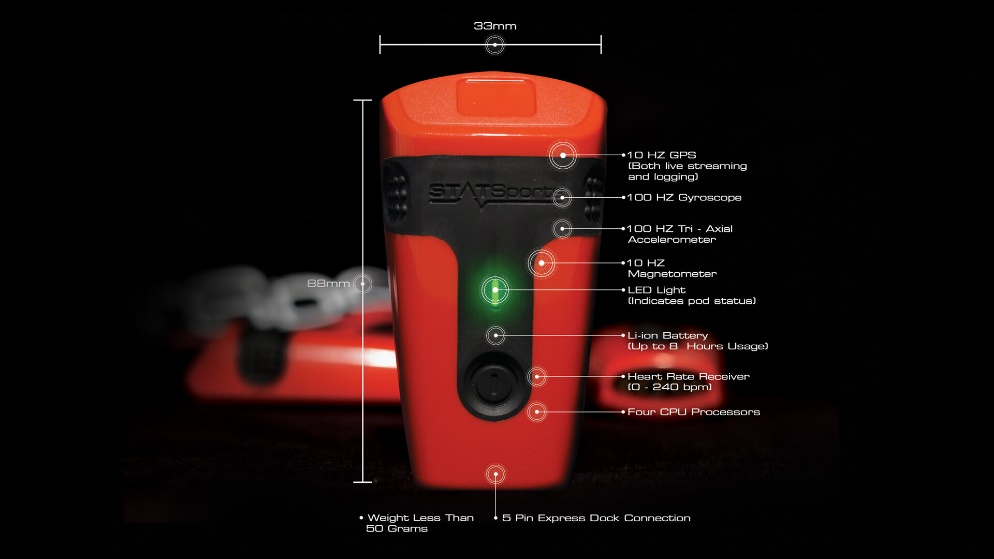 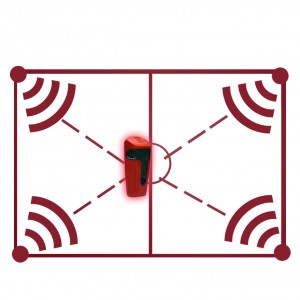 Technologie usnadňující hodnocení
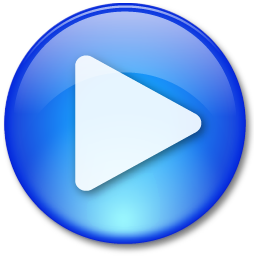 Pohyb hráčů, míče, vzdálenosti - Micoach
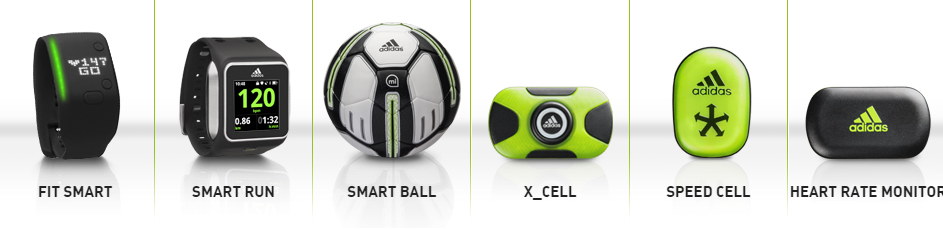 Technologie usnadňující hodnocení
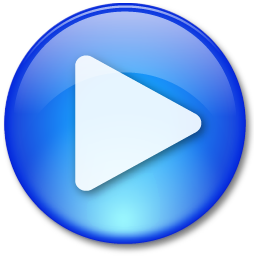 Technika úderů, trénink – Babolat PLAY
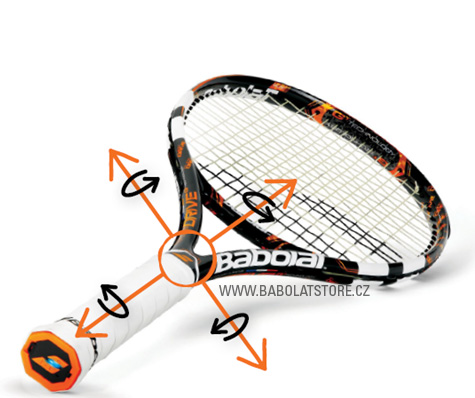 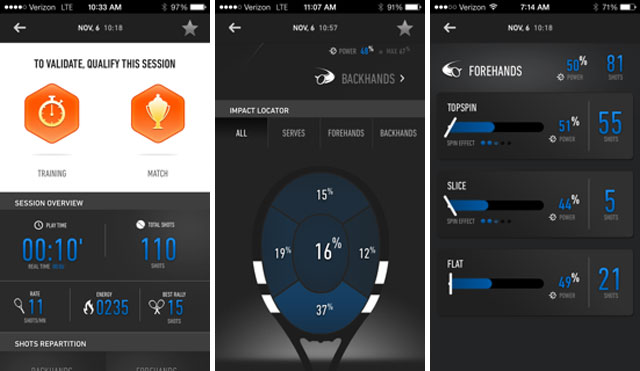 Technologie usnadňující hodnocení
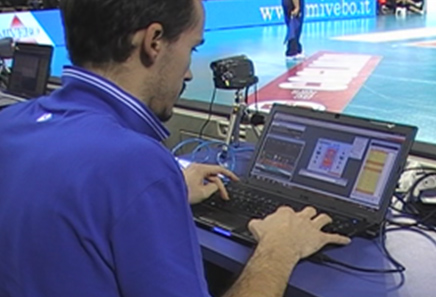 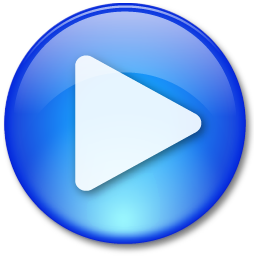 DataVoley
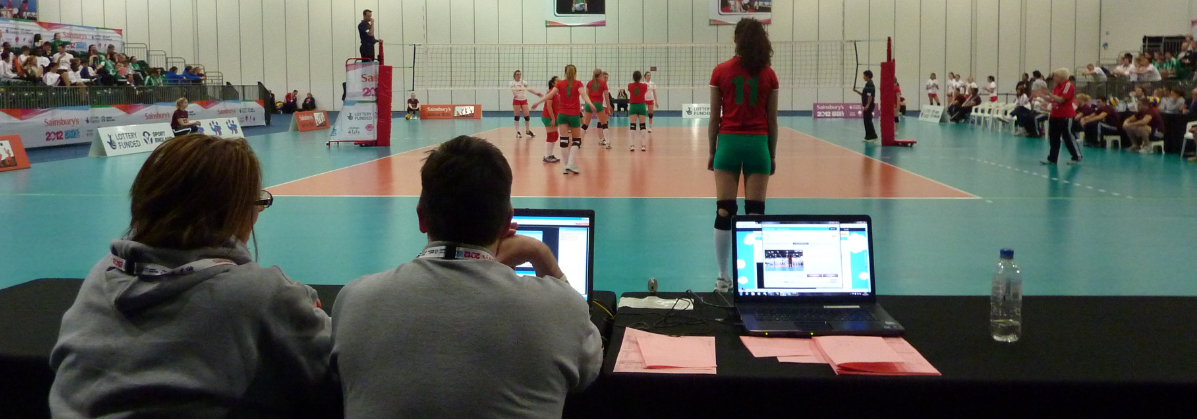 Technologie usnadňující hodnocení
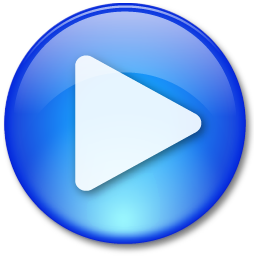 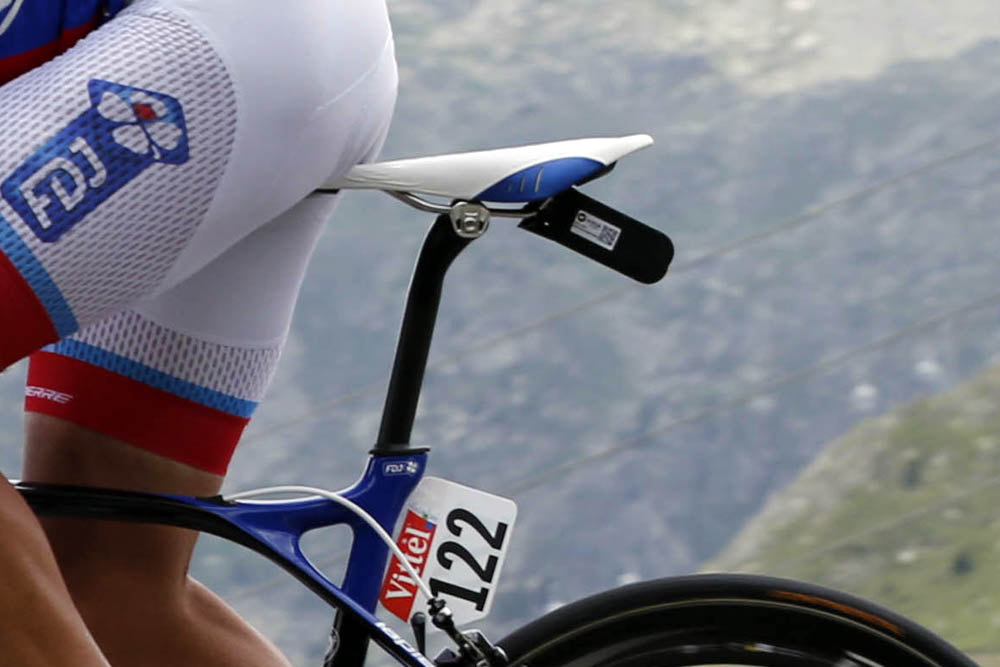 GPS tracking
2:17
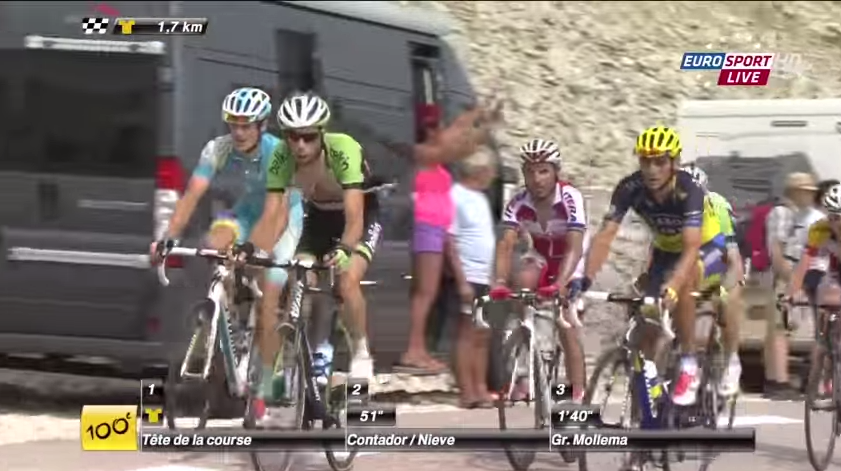 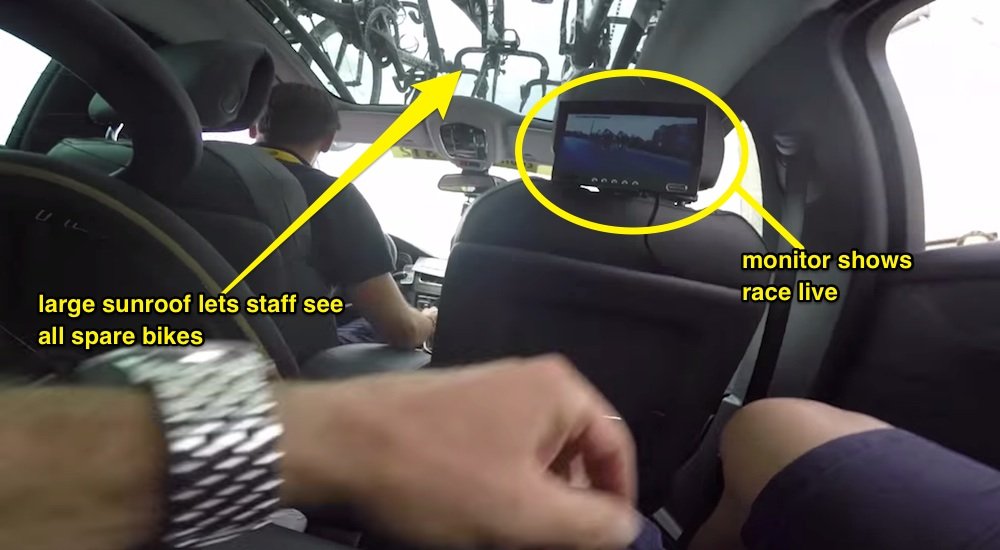 Technologie usnadňující hodnocení
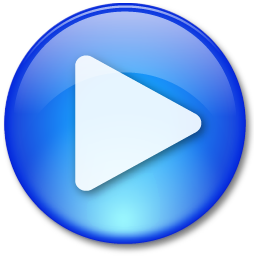 Přenos telemetrických dat
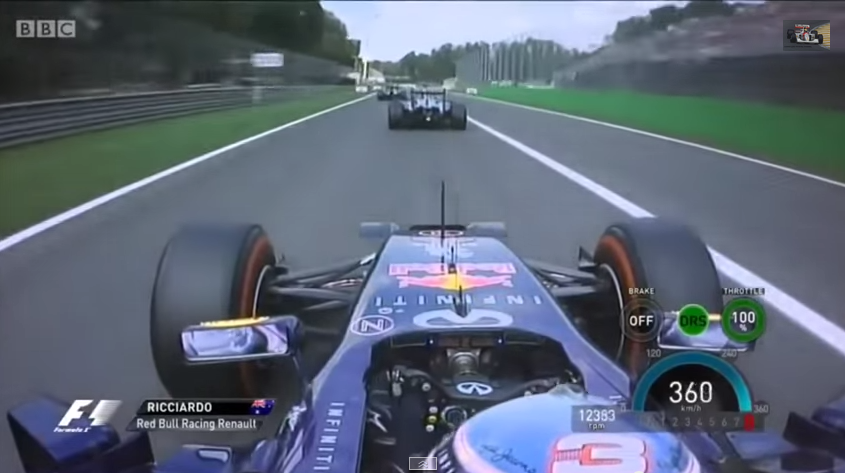 Technologie usnadňující hodnocení
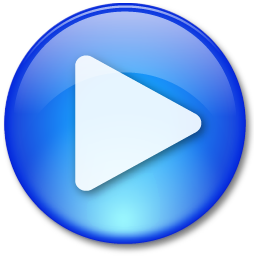 Videoanalýza - Dartfisch
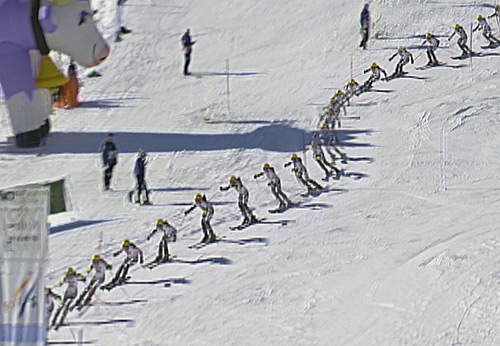 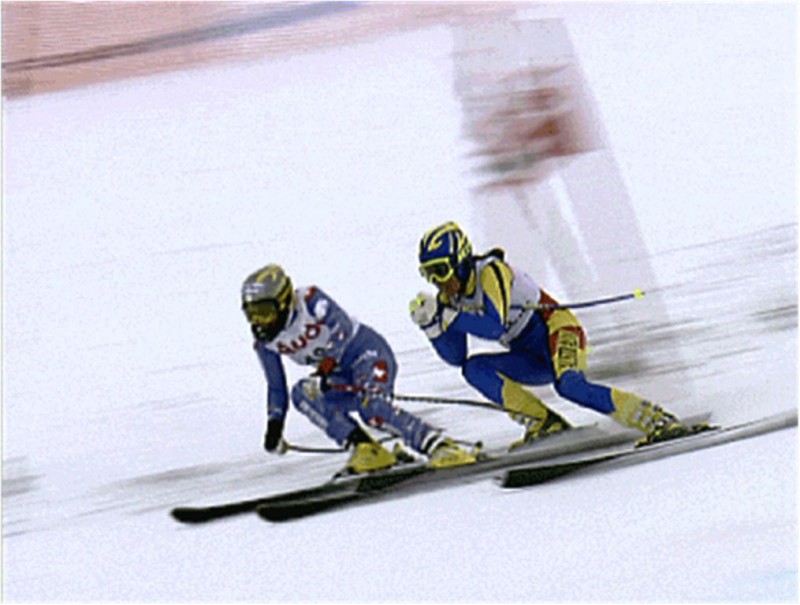 Technologie usnadňující hodnocení
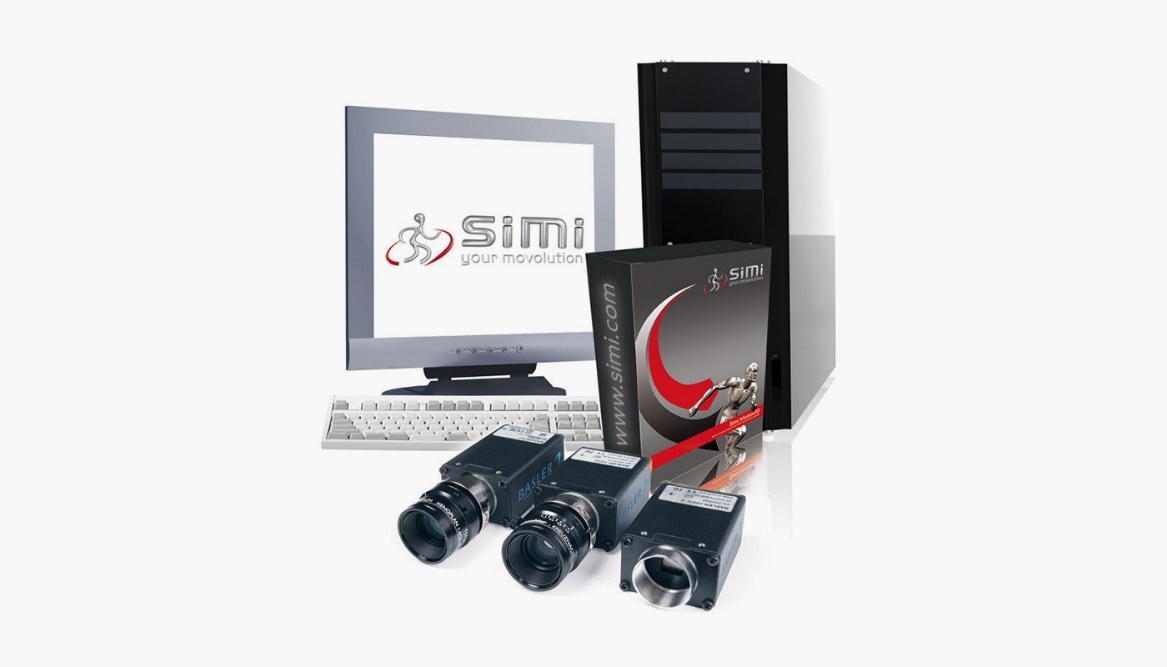 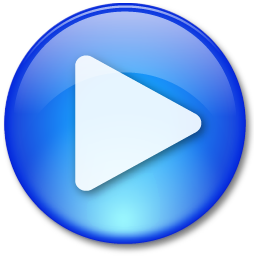 3D analýza – SIMI motion
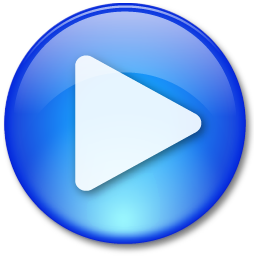 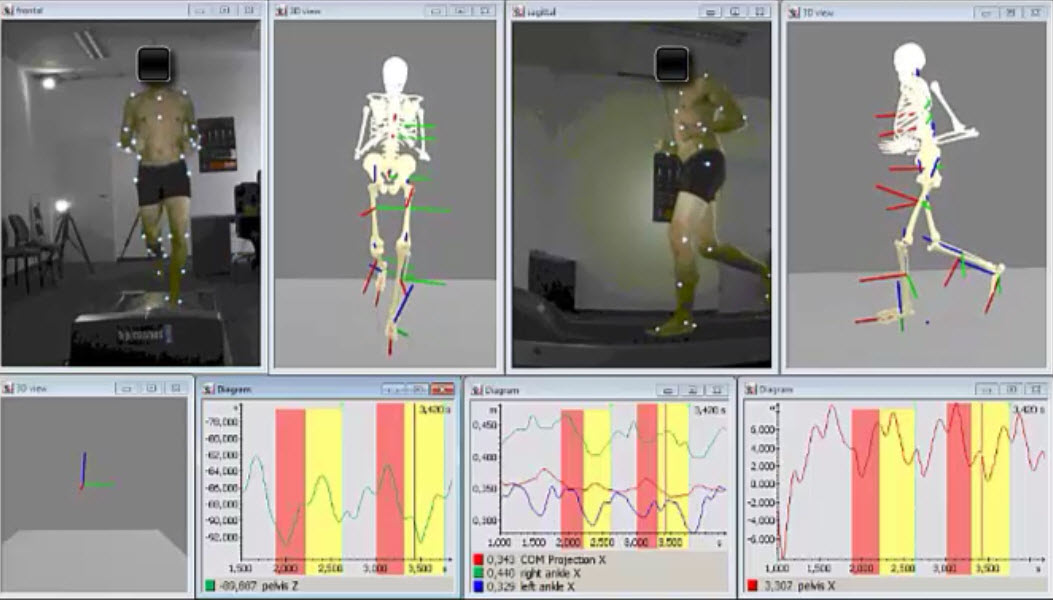 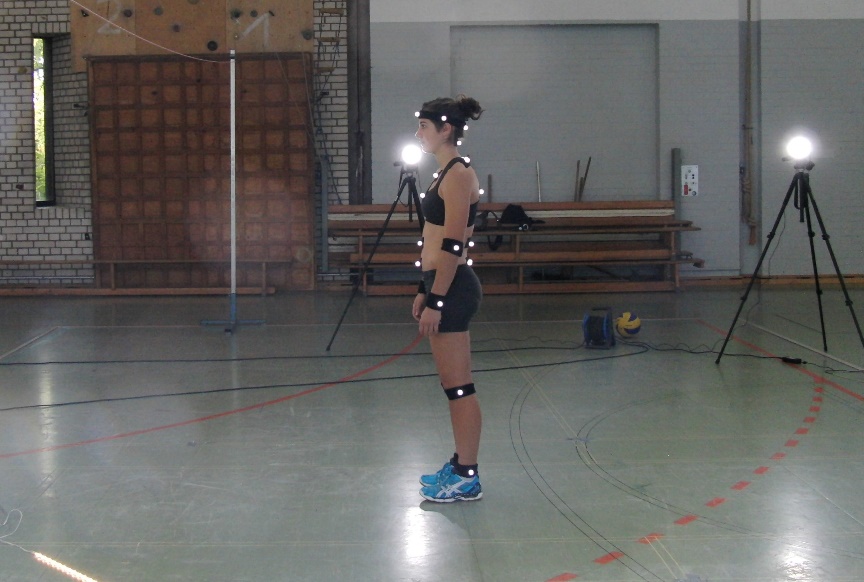 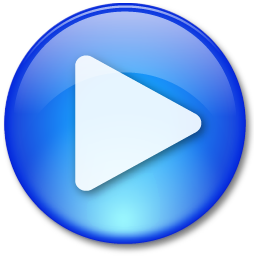 Technologie usnadňující hodnocení – tlak plosky nohy
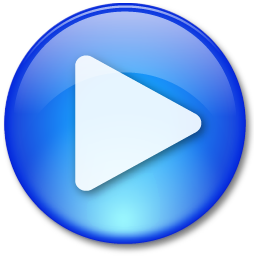 EMED, PEDAR
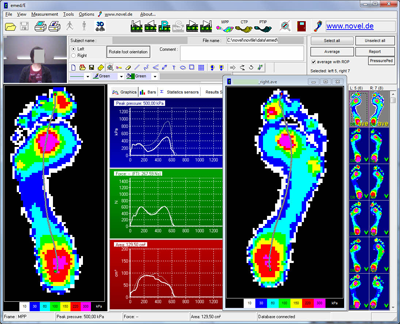 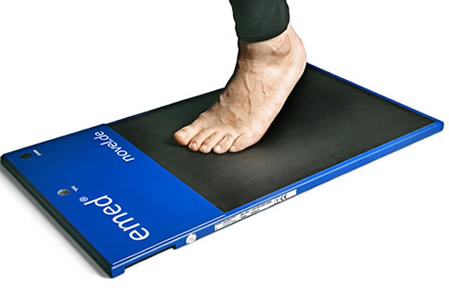 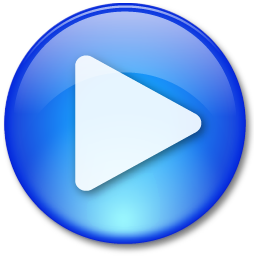 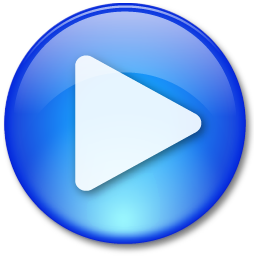 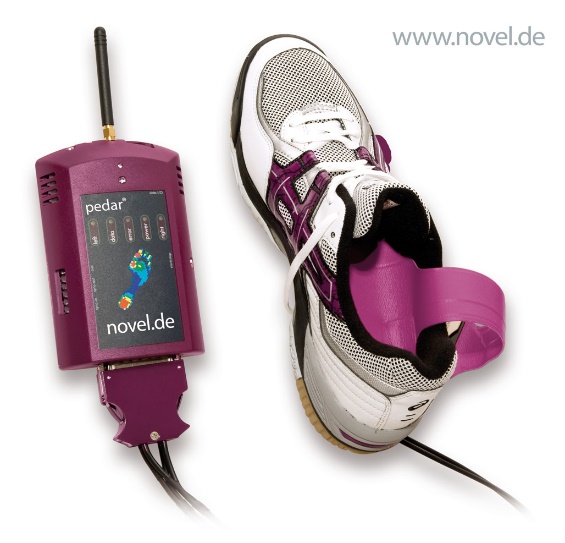 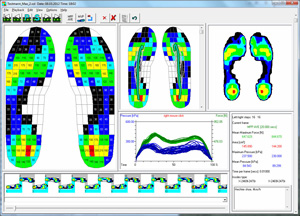 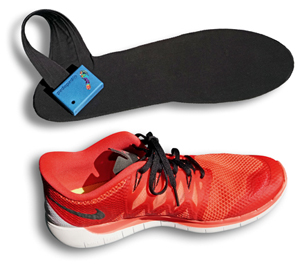